Мастер – класс для родителей
«Познание природы»
                                                        
                                                           

                                                                   Подготовили воспитатели: Шабалина М. Н.
                                                                                                                    Иванова Ю.


                                                          МБДОУ МО  г. Краснодар «Детский сад             
                                                                                 компенсирующего вида 76»
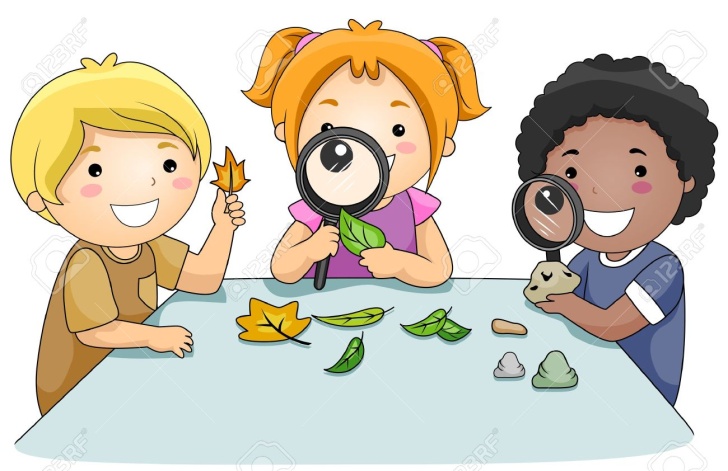 http://www.o-detstve.ru
ЦЕЛЬ: знакомство с методами и приемами формирования предпосылок универсальных учебных действий у старших дошкольников.
УНИВЕРСАЛЬНЫЕ УЧЕБНЫЕ ДЕЙСТВИЯ
Регулятивные –  умение ставить цель, планировать, получать и оценивать результат.
Познавательные - умение осуществлять направленный поиск, обработку и использование информации.
Личностные – умение оценивать себя и других.
Коммуникативные -  умение донести свою позицию, понять других, договориться, сделать что-то сообща.
КОМАНДА
наблюдатели
экспериментатор
капитан
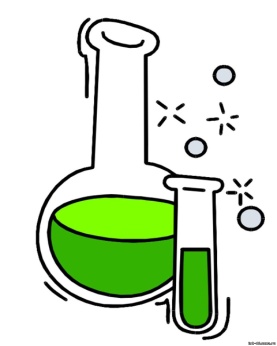 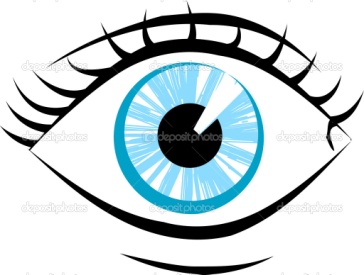 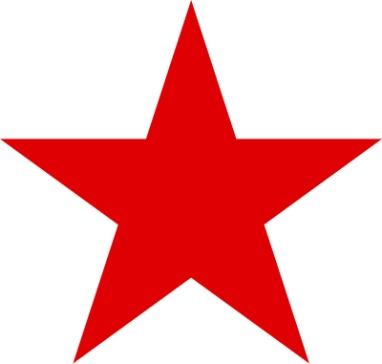 Жили-были четыре времени года. Жили они дружно и по очереди правили всем миром: три месяца одно, три месяца - другое, три месяца - третье и три месяца - четвертое. 
              Но однажды самое холодное время года решило, что оно самое главное и не захотело уступать место. Загрустили под снежным покрывалом растения. Птицы перестали петь песни. Люди устали от холода. Но время года, которое должно сменять холода и вьюги сказало: «Не печальтесь! У меня есть чудо, которое поможет победить холод».
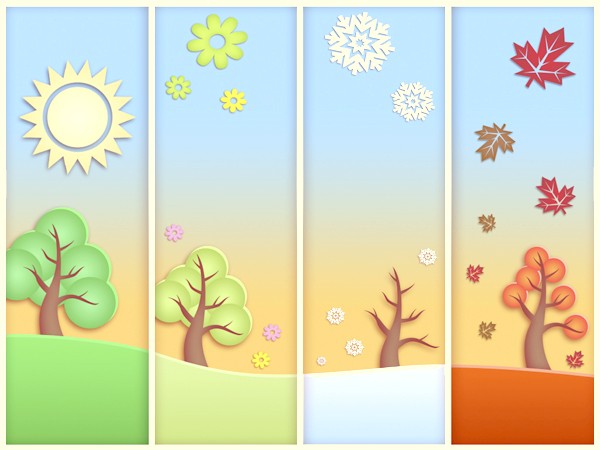 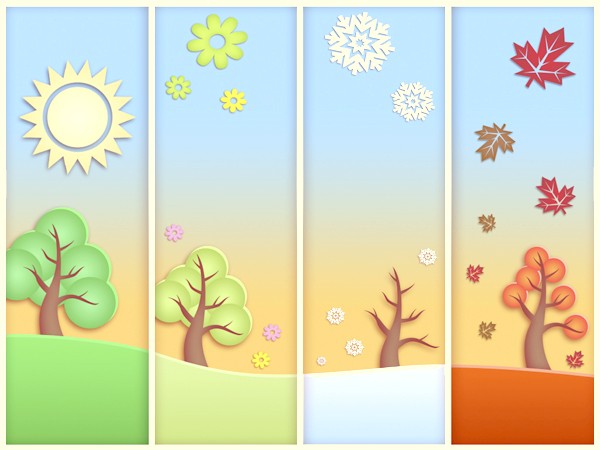 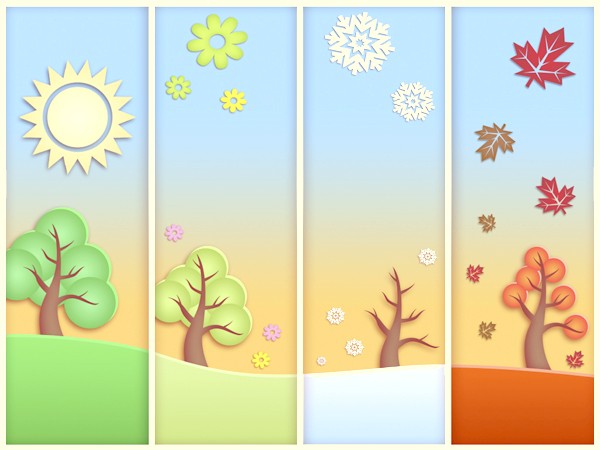 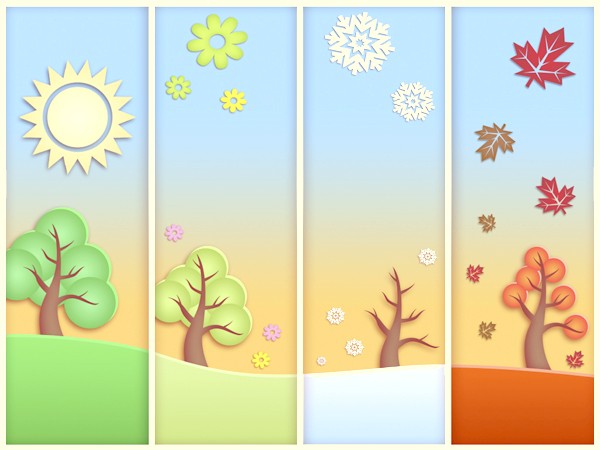 Вопрос 1Какое чудо поможет Весне победить холод?
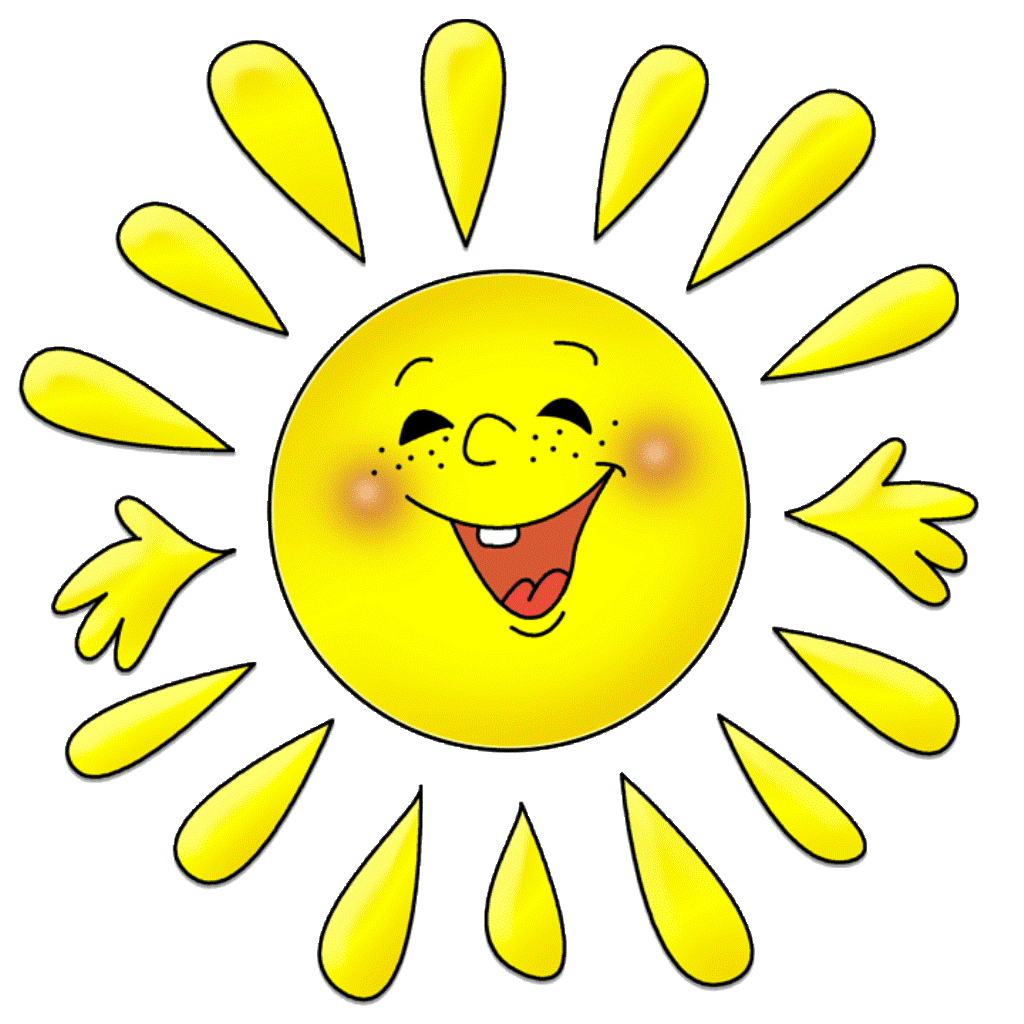 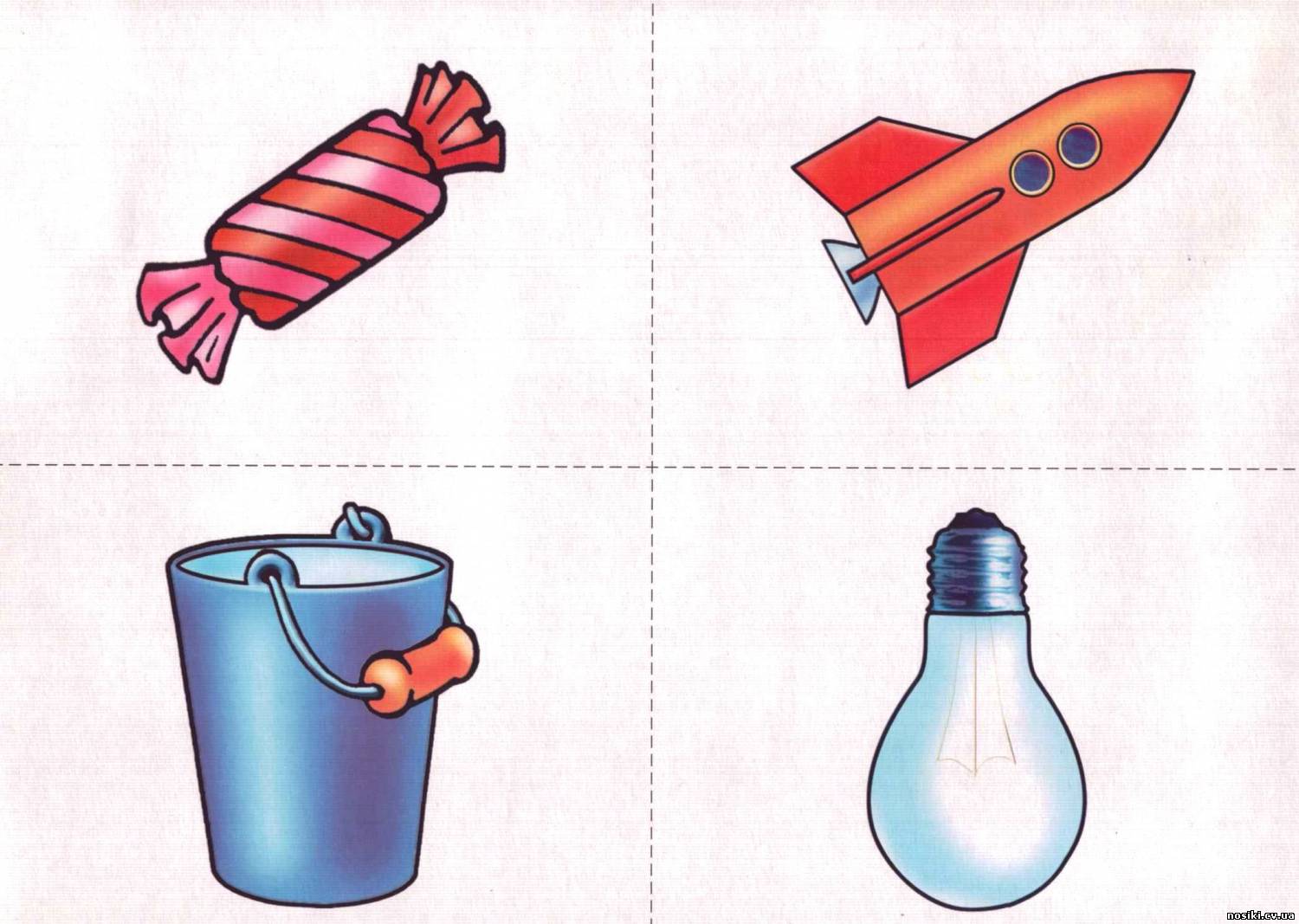 Вопрос 2Опишите наше весеннее солнышко, какое оно?
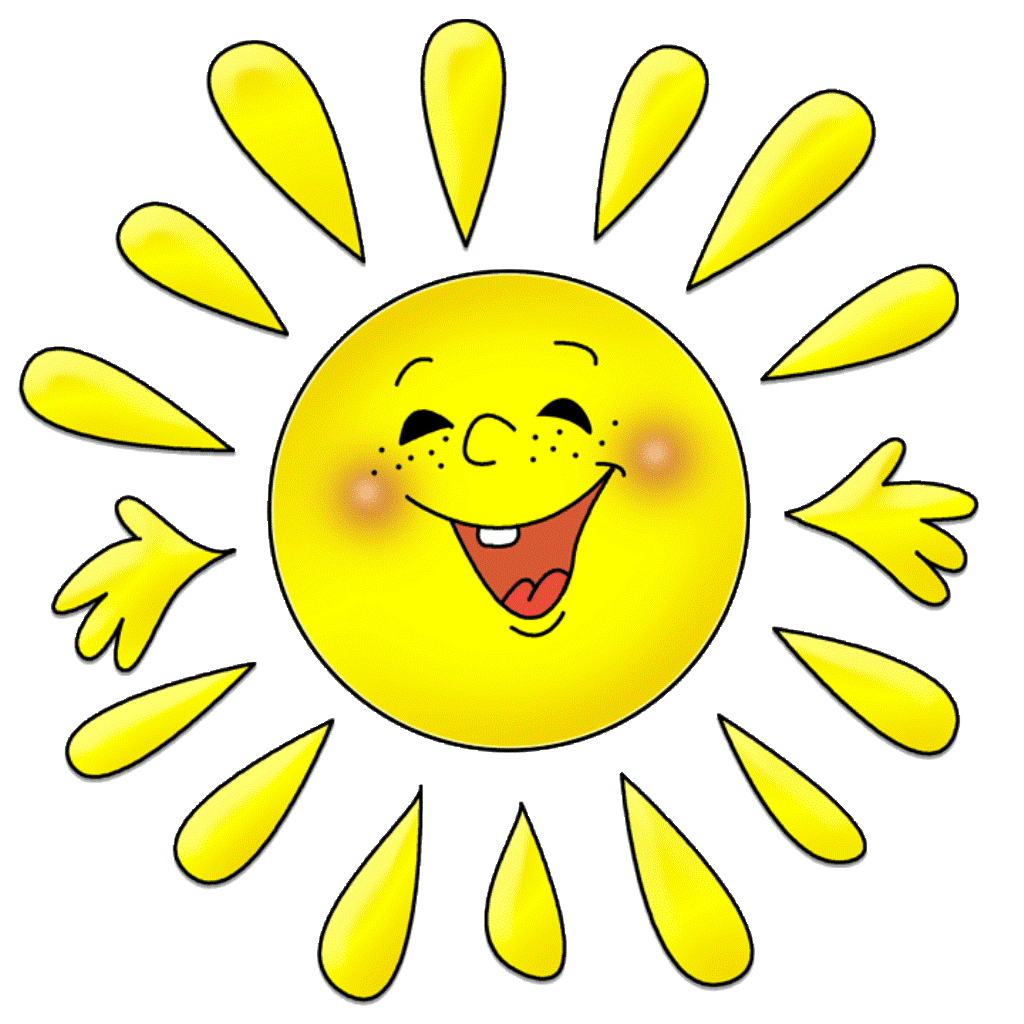 Задание экспериментаторам
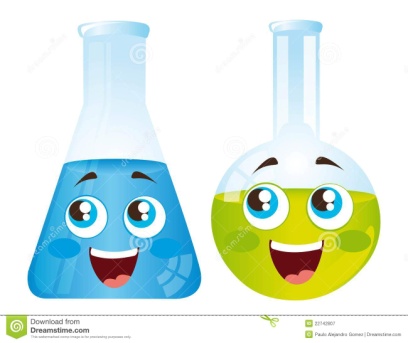 Команда 1
    Провести эксперимент со снегом и льдом
Команда 2
Выяснить: чистый снег или нет
Команда 3
Как ведут себя в воде снег и лед
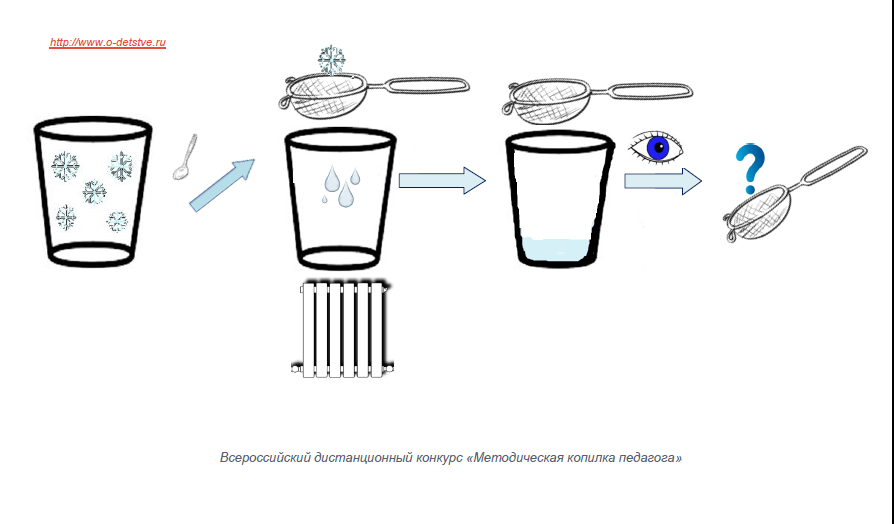 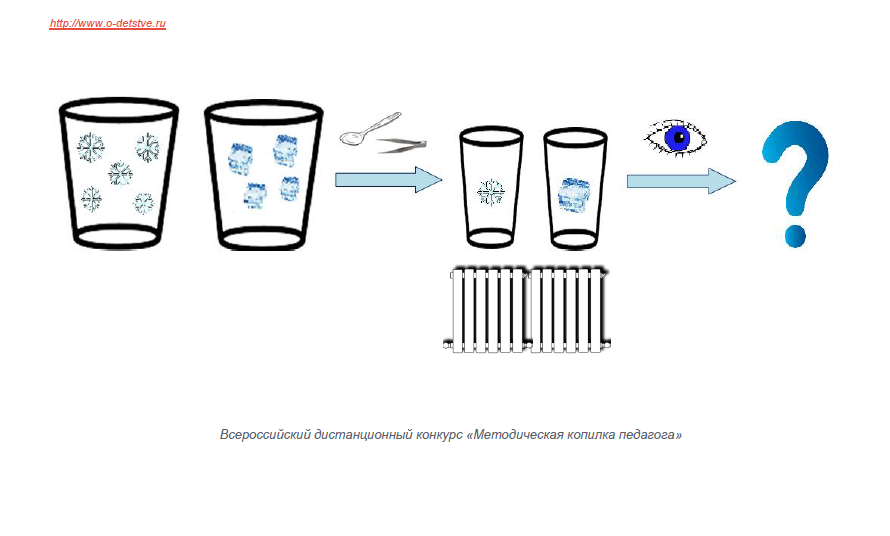 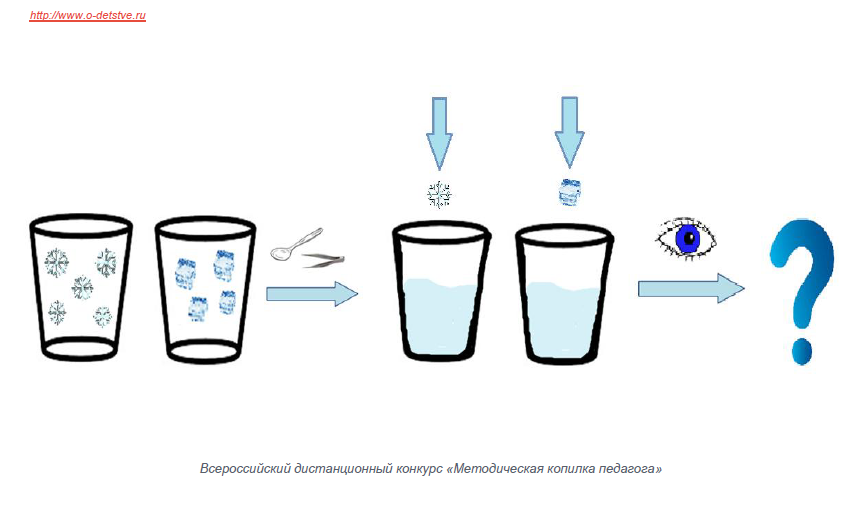 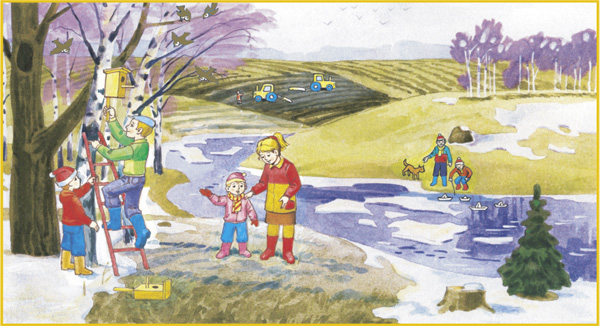 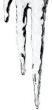 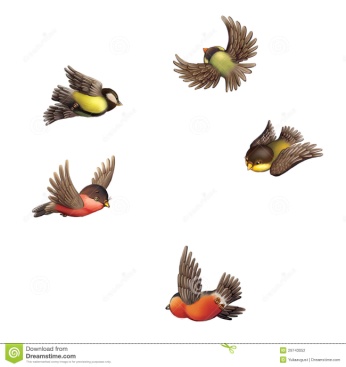 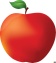 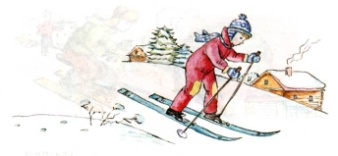 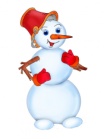 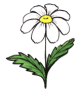 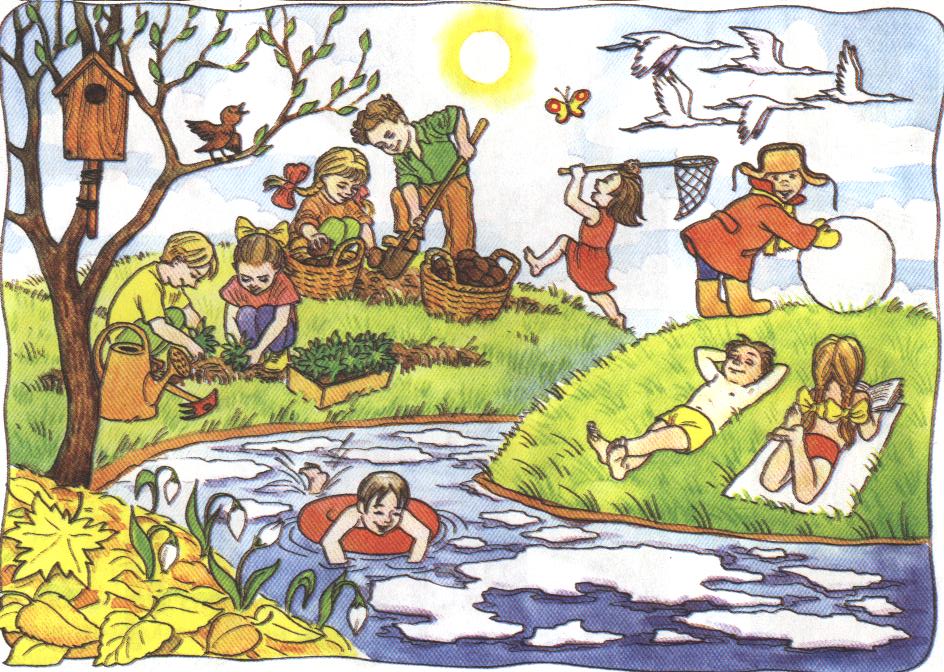 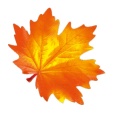 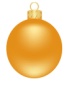 ВЫВОД
познакомились с формами и приемами формирования предпосылок универсальных учебных действий;
развивали монологическую и диалогическую речь;
создавали условия для тех детей, которые нуждаются в помощи и поддержке;
побуждали к самостоятельному принятию решений.
СПАСИБО ЗА ВНИМАНИЕ!
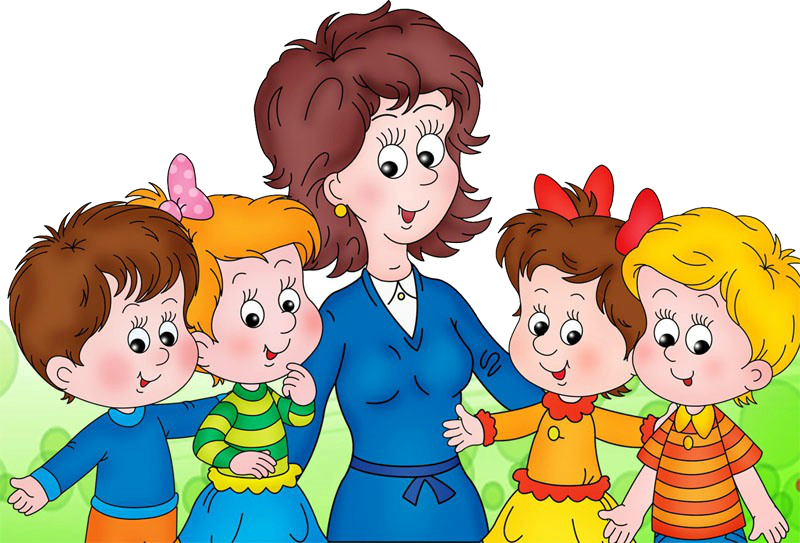